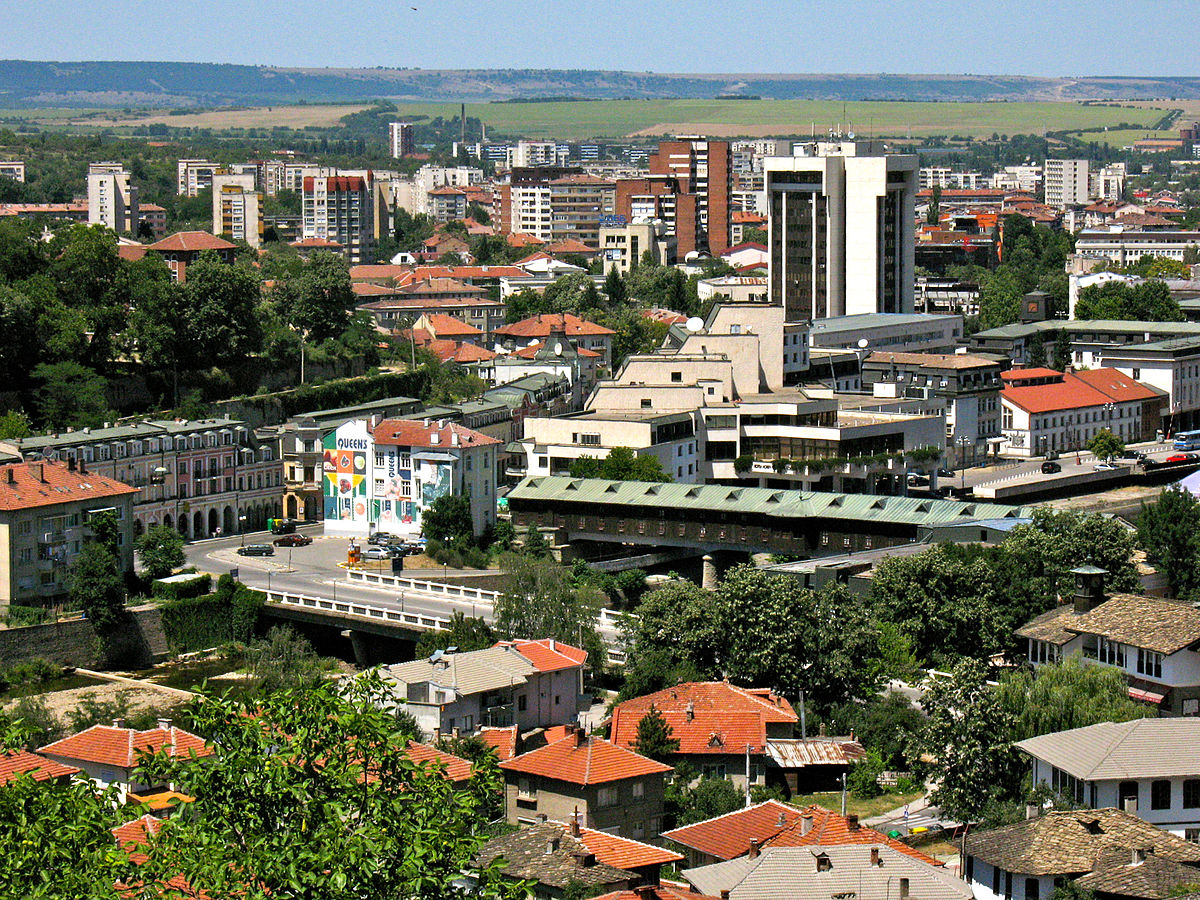 LOVECH
Lovech
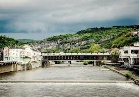 Забележителности
Покрит мост
Зоопарк
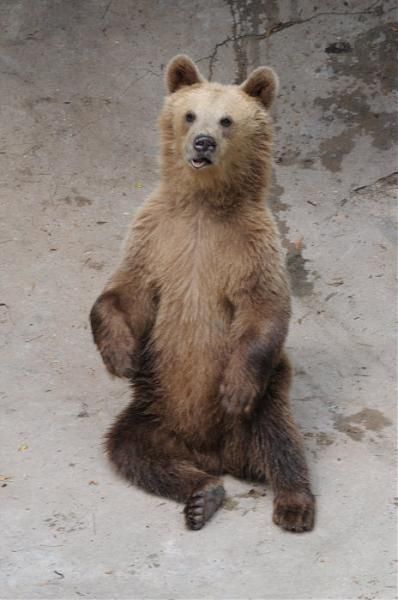 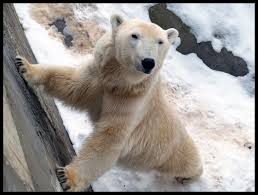 Паметника на Васил Левски
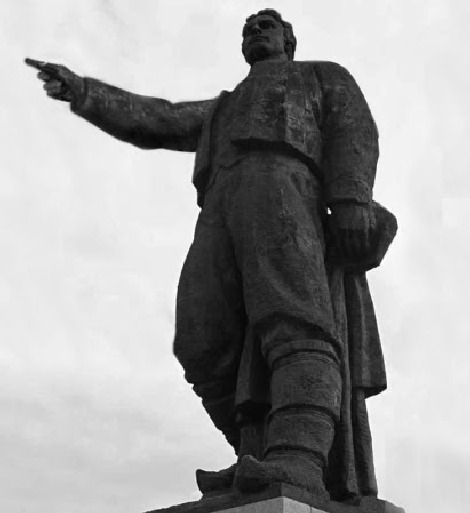 сега
преди
Баш-Бунар
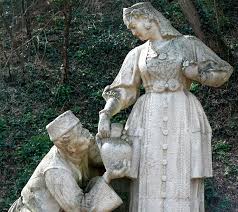 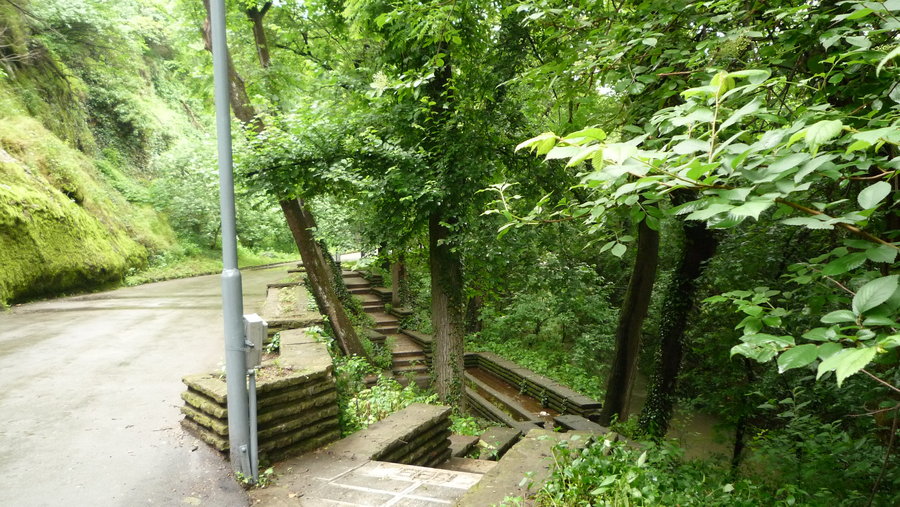 Област ЛовечКрушунски водопади
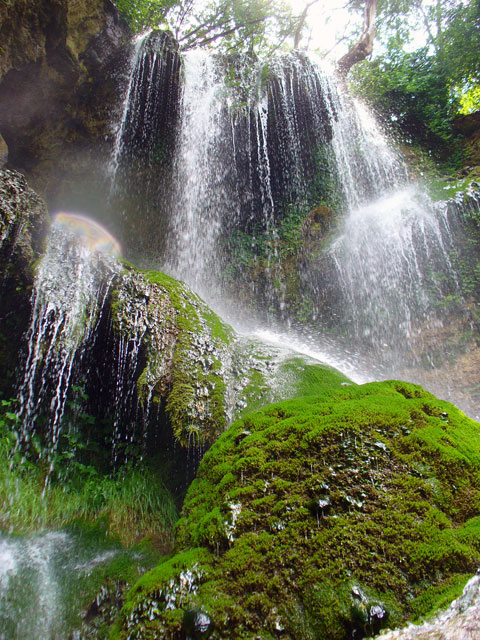 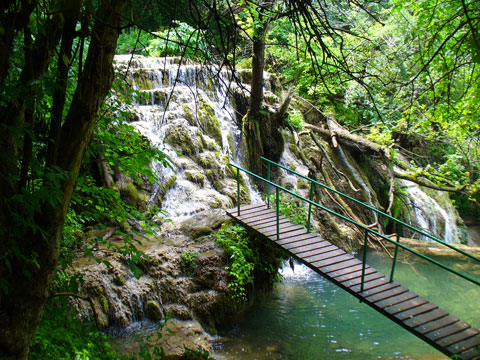 Ловеч 
Градът  на  люляците
Изготвили  Дени и Крис